Муниципальное бюджетное дошкольное образовательное учреждение детский сад № 162.
«Птицы - наши друзья»для детей второй младшей группы
Подготовили воспитатели второй младшей группы Лучик»:
Беляева Ольга Алексеевна
Цыбульская Оксана Михайловна
Тверь 2020
Цель: актуализация знаний детей о птицах, формирование бережного отношения к пернатым.
Задачи:
Формировать умения узнавать птиц по описанию;
Развивать навыки отличать птиц от других животных, выделять их характерные черты;
Систематизировать знания детей о том, чем питаются птицы; 
Развивать познавательную активность детей.;
Воспитывать бережное отношение к птицам.
,
Что должны знать дети 3 – 4 лет о птицах.
Отличительные признаки (клюв, крылья, две лапки).
Места обитания (гнездо, дупло).
Вид пищи птиц (ягоды, зёрна, крошки и т.д.)
Домашние птицы (курица, гусь, индюк).
Как человек заботится о птицах.
Опережающее развитие.

Перелётные и зимующие (осёдлые) птицы.
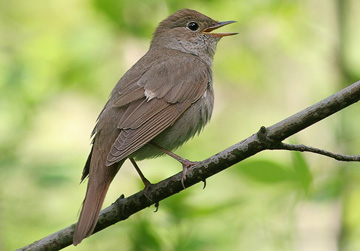 Весна – время года, когда вся природа просыпается ото сна, оживают растения и начинается птичий переполох. Тут и там все птицы усердно работают, щебечут, скачут. Давайте узнаем о птицах больше.
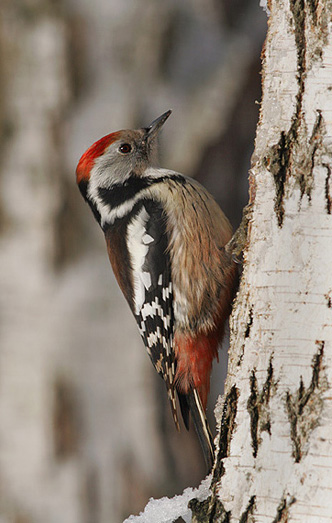 Чем птицы отличаются 
от других животных?
Тело покрыто перьями
Птицы умеют летать
У птиц есть клюв и две ноги
У птиц нет зубов
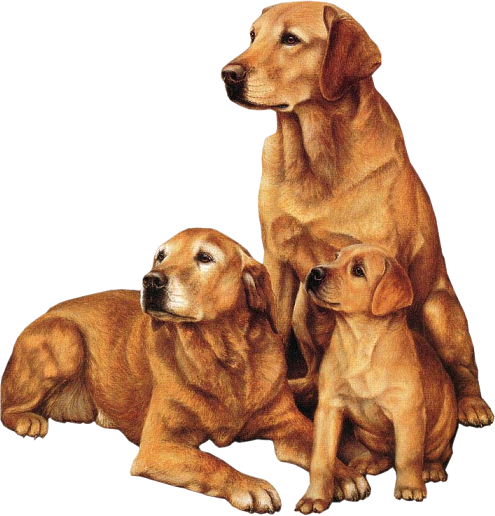 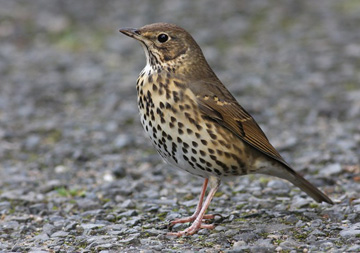 Загадки про птиц
За синие крылья она так зоветсяИ в холод, и в зной ей так звонко поется.В рубашечке желтой и впрямь невеличкаТак как же ее назовешь ты?
Отгадка
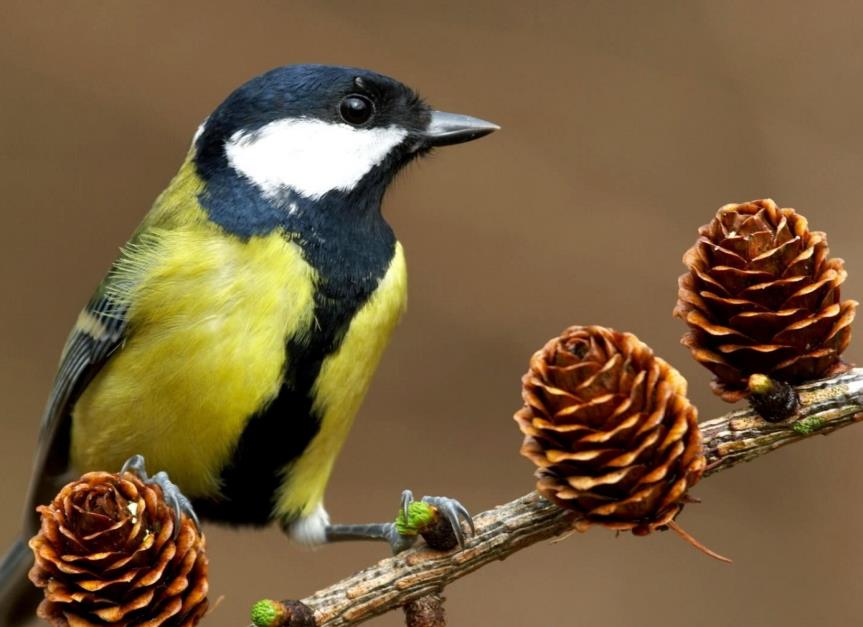 Синица
Повадкой - вороватая,
Крикунья, хрипловатая.
Известная персона,
Кто это…
Отгадка
Ворона
Распушили перышки,Нежатся на солнышке.Вот на ветках, посмотри,В красных майках…
Отгадка
Снегирь
Игра « 4 лишний»
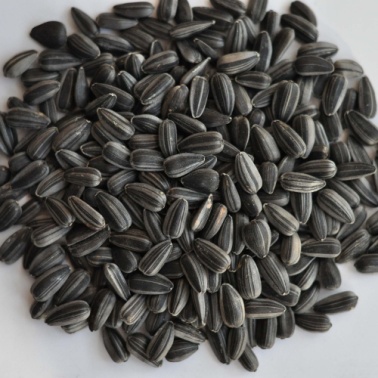 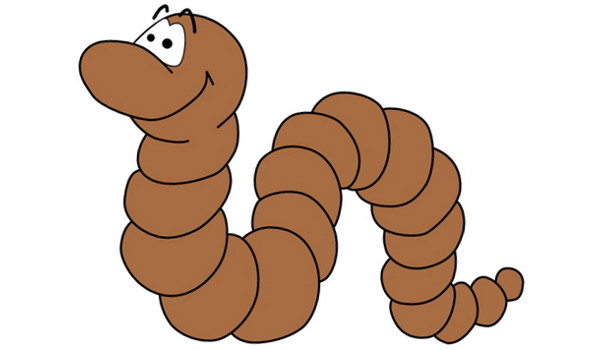 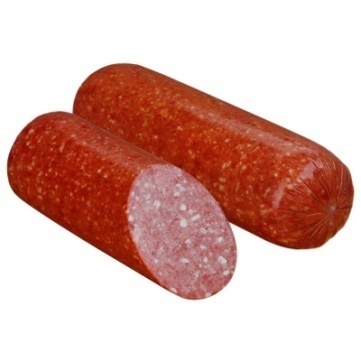 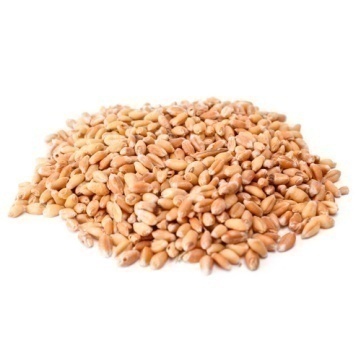 Что не едят птицы?
 Объясни свой выбор.
Игровое упражнение "Скажи наоборот"
,- ...
Дидактические игры.
Игра «Скажи наоборот»
Аист большой, а соловей - ...

У аиста длинная шея, а у кукушки - ...

Аист белый, а грач - ...

У орла крылья большие, а у воробья …
,
Игра «Улетает - не улетает».
Взрослый называет какую-нибудь  птицу (воробей, голубь, сорока, ворона, синица, галка, чайка, скворец, журавль, ласточка  ..), а ребёнок отвечает – улетает она на зиму или нет.
,
Найди отличия.
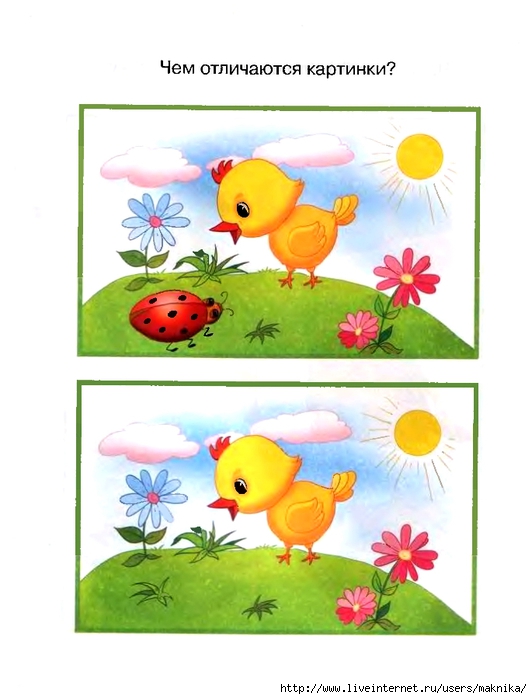 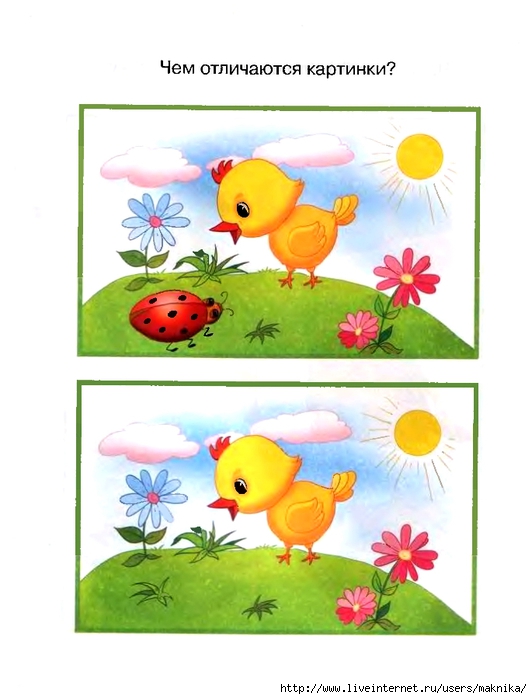 ,
Найди отличия.
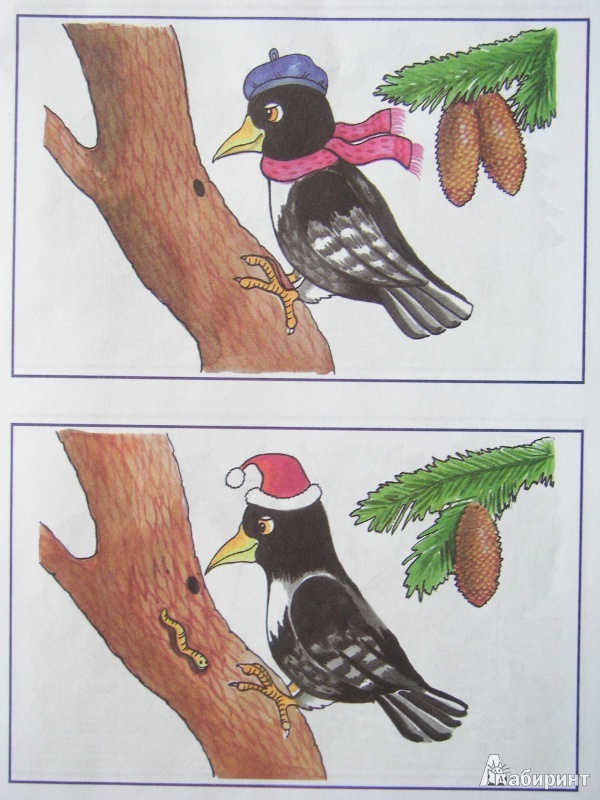 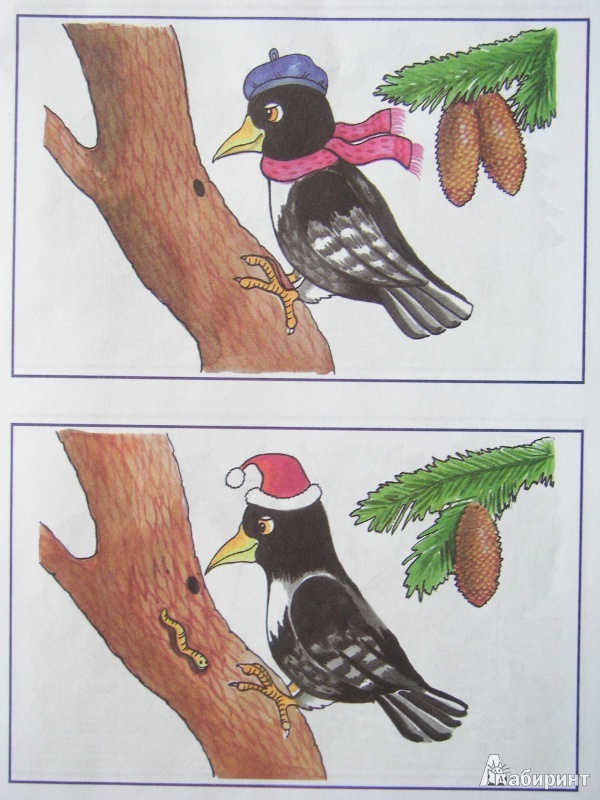 ,
Интересные факты о птицах.
Самая большая птица в мире -  африканский страус
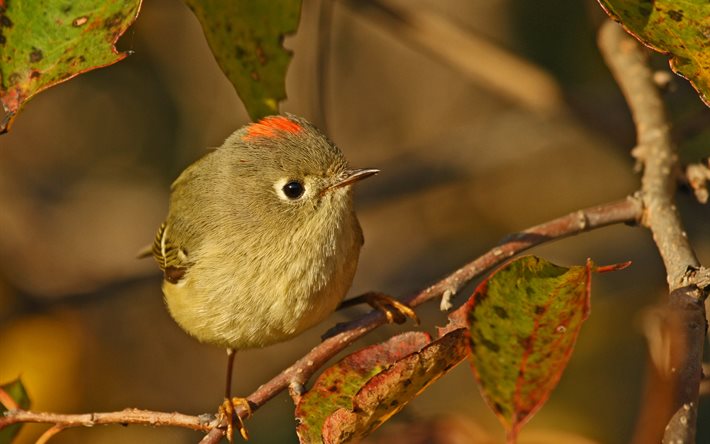 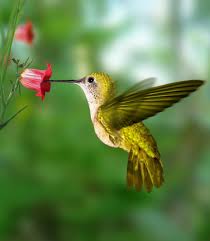 Самые маленькие в мире птицы – королёк, колибри
Самыми распространенными птицами на планете являются куры
В мире известно 6 видов ядовитых птиц
,
Разве можно забывать: Улететь могли, А остались зимовать Заодно с людьми. Приучите птиц в мороз К своему окну, Чтоб без песен не пришлось Нам встречать весну
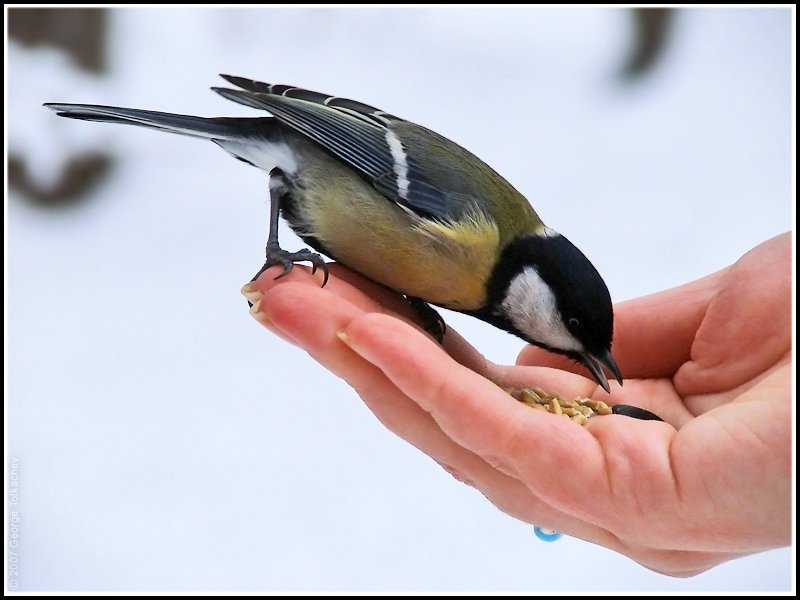 ,
Наша забота о птицах.
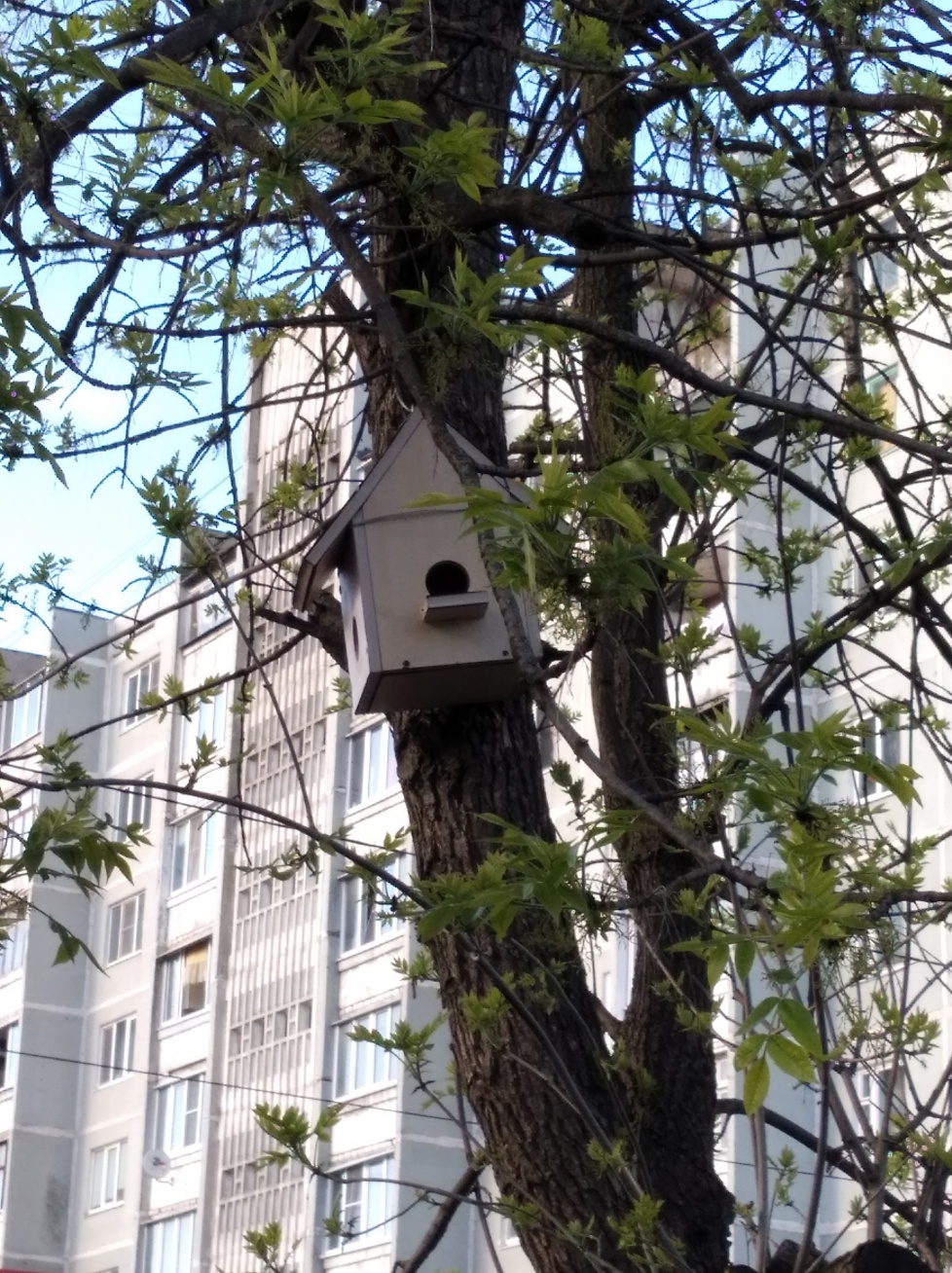 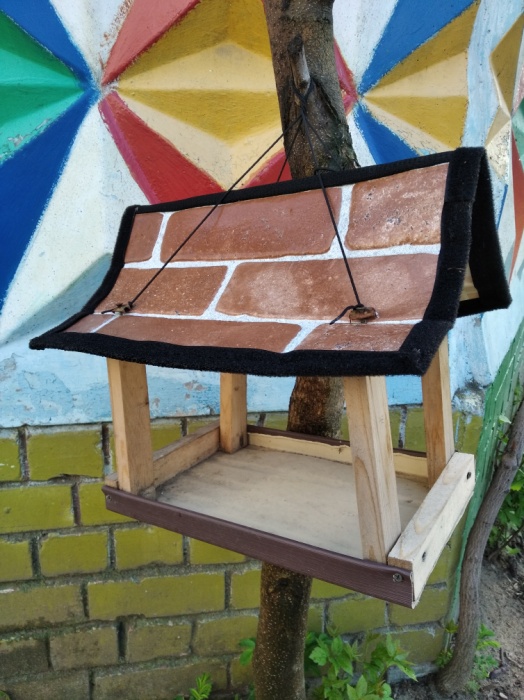 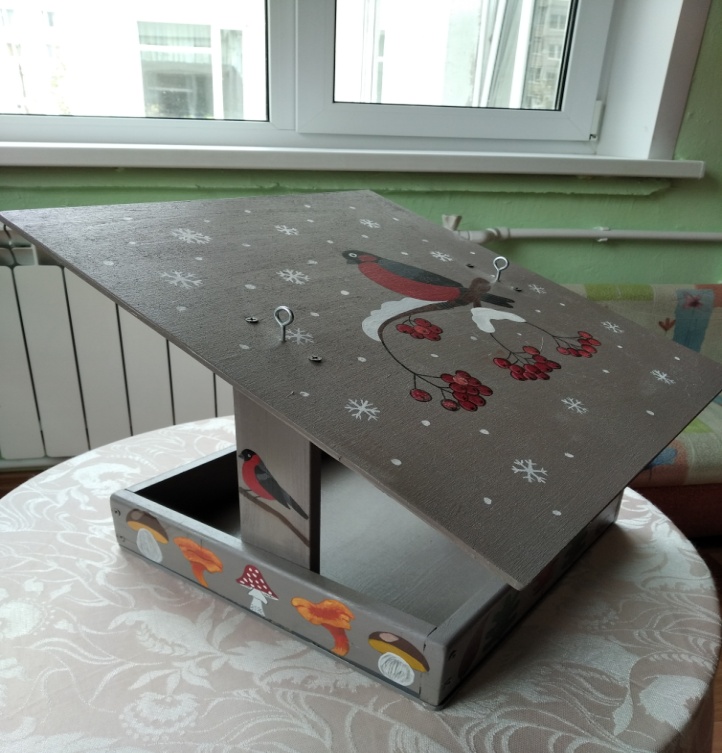 Ждем весной скворцов
Птичья столовая
,
СПАСИБО ЗА ВНИМАНИЕ!